Semantic Annotations for COMBINE
The Plan
Plans are useless, but planning is indispensable
The Plan
Plans are useless, but planning is indispensable
Definitions / The Vision
Goals of a working group on Semantic Annotation 
Summary of work toward Nature BioTech position paper
Demo of SemGen as one example
Semantic Annotation
What?
Encoding the biological meaning of model or data elements 
A “glossary”, linking terms to knowledge resources

Why?
Language independent knowledge representation
Improved comprehension and search
Model merging
Vision
Knowledge resources
Source code
Annotations
Vision
Knowledge resources
Source code
Annotations
Vision
Knowledge resources
Source code
Annotations
[Speaker Notes: Knowledge resources include ChEBI, FMA, OPB, GO, Uniprot, SNOMED, etc.]
Vision
Source code
Annotations
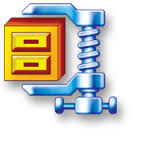 COMBINE Archive
Vision: Data Annotation?
Data file
Annotations
Is this what NuML does?
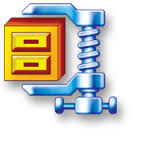 COMBINE Archive
Vision
Source code
Annotations
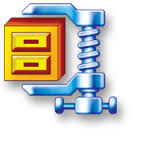 COMBINE Archive
Vision
Source code
Annotations
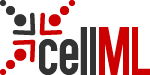 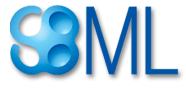 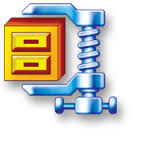 COMBINE Archive
Vision
Benefits:
Language agnostic: SBML, CellML, NeuroML, MATLAB
Enables intelligent search
Enables model merging
Matches models to Data

IF we develop a significant library of annotated models.
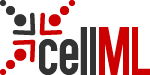 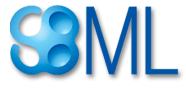 [Speaker Notes: Put in a “GASP, even Matlab??”]
Proposal: A working group
Annotation working group goals:
Develop that seed library of annotated models
Promote a more consistent approach to annotation
Develop a software library for tool builders (that would leverage COMBINE archives)
Explore automation and semi-automation of annotation
Establish which resources should be used for which entities.
Nature BioTech submission
Leads: Max Neal & Dagmar Waltemath
Currently 24 authors
Complete draft exists; discussed yesterday
Perspective pieces are “normally” < 3000 wds
[Speaker Notes: Presubmission inquity last Sept, received the green light on Sept 21
Currently at 24 authors.
Received a lot of email comments from many of these co-authors
Our current draft is at 6300 words.]
Nature BioTech submission
Leads: Max Neal & Dagmar Waltemath
Currently 24 authors
Complete draft exists; discussed yesterday
Perspective pieces are “normally” < 3000 wds
Can’t include everything!
[Speaker Notes: Presubmission inquity last Sept, received the green light on Sept 21
Currently at 24 authors.
Received a lot of email comments from many of these co-authors
Our current draft is at 6300 words.]
Submission content
Annotations are needed
Annotation standards are lacking
How do we get more annotation? Carrots and sticks…
Carrots:
Demonstrations of capabilities
??
Submission: Recommendations
Use RDF, identifiers.org and BioModels qualifiers
Put annotations in separate file (COMBINE Archives)
Document which knowledge resources to use
Ensure that annotations are re-usable
Create a software library
Model evolution
Versioning, extraction, merging of Beta cell electrophysiology models: 





(From “The impact of mathematical modeling on the understanding of diabetes and related complications”, by Ajmera, Swat, Laibe, Le Novère and Chelliah, 2013)
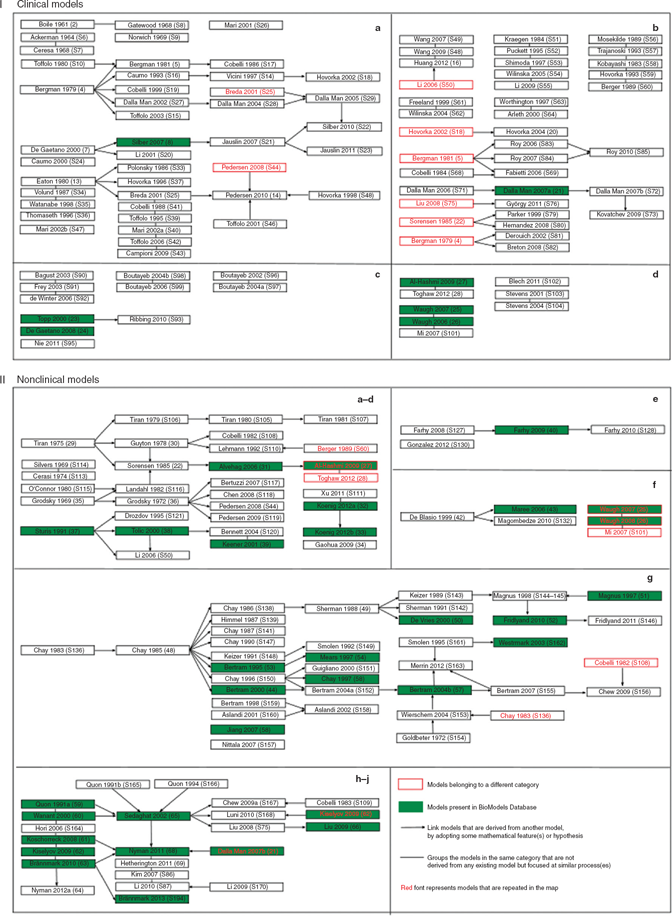 Model evolutions
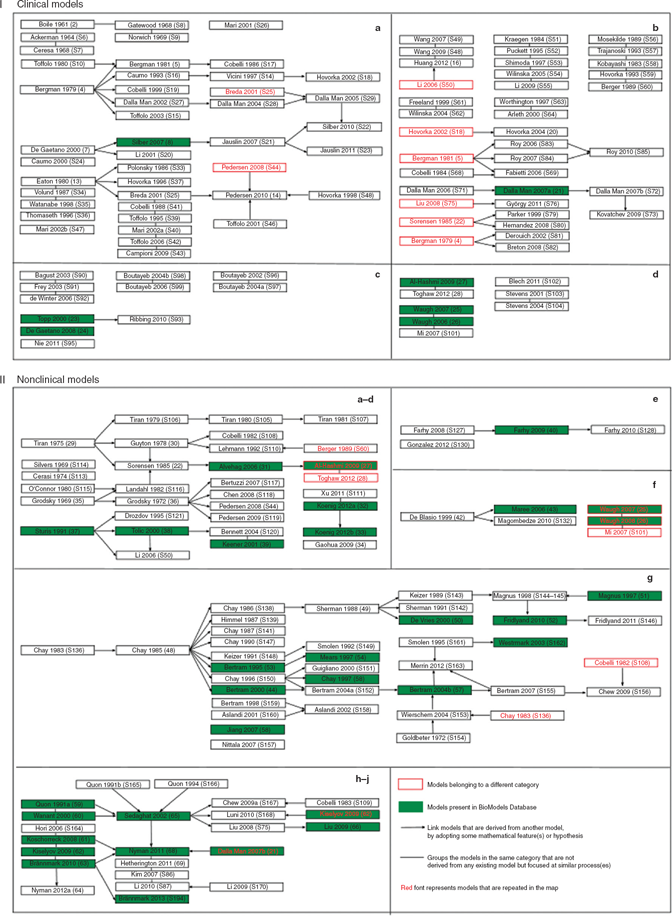 Versioning, extraction, merging of Beta Cell electrophysiology models: 





(From “The impact of mathematical modeling on the understanding of diabetes and related complications”, by Ajmera, Swat, Laibe, Le Novère and Chelliah, 2013)
Example benefit:The Jiang – Pederson demo
Pedersen et al. 2005 beta cell model
Glycolysis
Glucose
Voltage-gated K+ channel
ATP
KATP channel
???
Voltage-gated Ca2+ channel
SERCA
Ca2+
Ca2+ leak
Calcium-activated K+ channel
Mitochondria
ER
Insulin granules
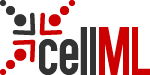 exocytosis
Pedersen MG, Bertram R, Sherman A. Intra- and Inter-Islet Synchronization of Metabolically Driven Insulin Secretion. Biophysical Journal, 89:107-119, 2005.
[Speaker Notes: Mention (failure of) reproducibility]
Jiang et al. 2007 beta cell metabolism
Glucose
Glycolysis
NADH
Malate
Pyruvate
ATP
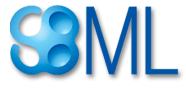 TCA 
cycle
Resp. Chain
Mitochondria
Jiang N, Cox RD, Hancock JM. A kinetic core model of the glucose-stimulated insulin secretion network of pancreatic beta cells. Mammalian Genome. Jul;18(6-7):508-20, 2007.
Target beta cell model merge
Glycolysis
Glucose
Voltage-gated K+ channel
NADH
Malate
Pyruvate
ATP
KATP channel
TCA 
cycle
Resp. Chain
Voltage-gated Ca2+ channel
SERCA
Ca2+
Ca2+ leak
Calcium-activated K+ channel
Mitochondria
ER
Insulin granules
exocytosis
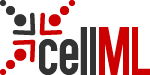 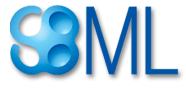 pedersen_bertram_sherman_2005
Jiang et al. 2007 (BioModels #279)
[Speaker Notes: Preview this as goal earlier.  Mention that is the only point of overlap. Does anyone know of a better BIOMD to use?]
Pedersen
transport
+Jiang
CellML
Pedersen
CellML
CellML + SBML composition
2. extract Pedersen transport dynamics
Pedersen
transport
Pedersen
Pedersen 
transport
+Jiang
SemSim
SemSim
Jiang
Jiang
SemSim
SBML
SemSim
1. create SemSim versions of models & annotate
4. encode merged model for simulation
3. merge SemSim models
24
Other ideas
What about the BiGG repository?
What about Reactome, BioCyc (via BioPAX)?
Discussion!
27